Présentation du collège LOUIS DE FONTANES
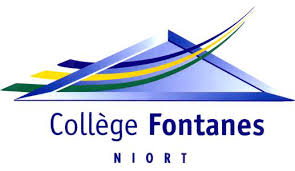 Entrées du collège
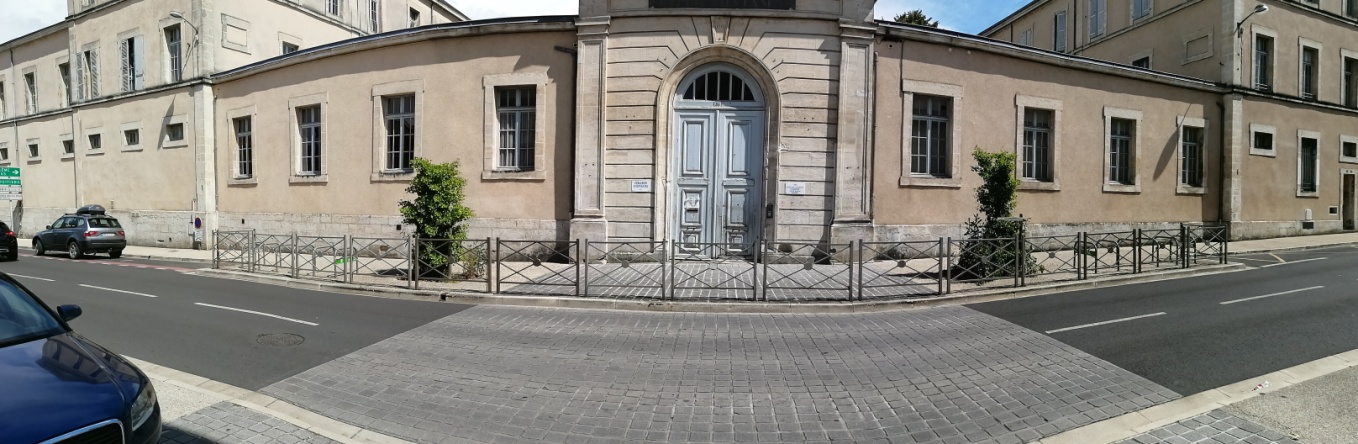 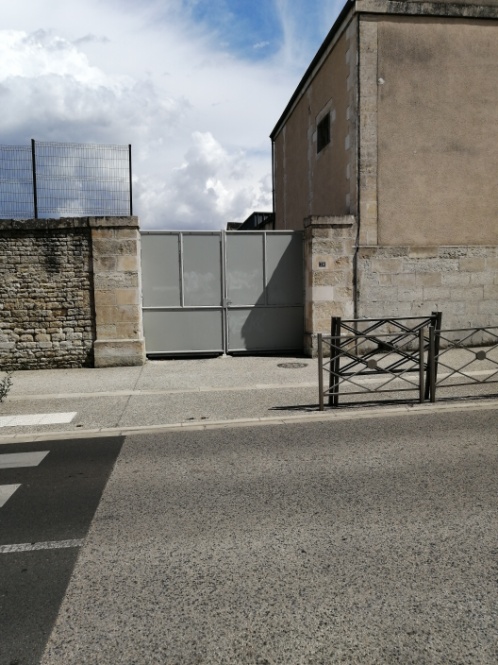 Porte 56 : Entrée  principale
Portail 70 : Entrée et sortie  des élèves
Cours de récréation
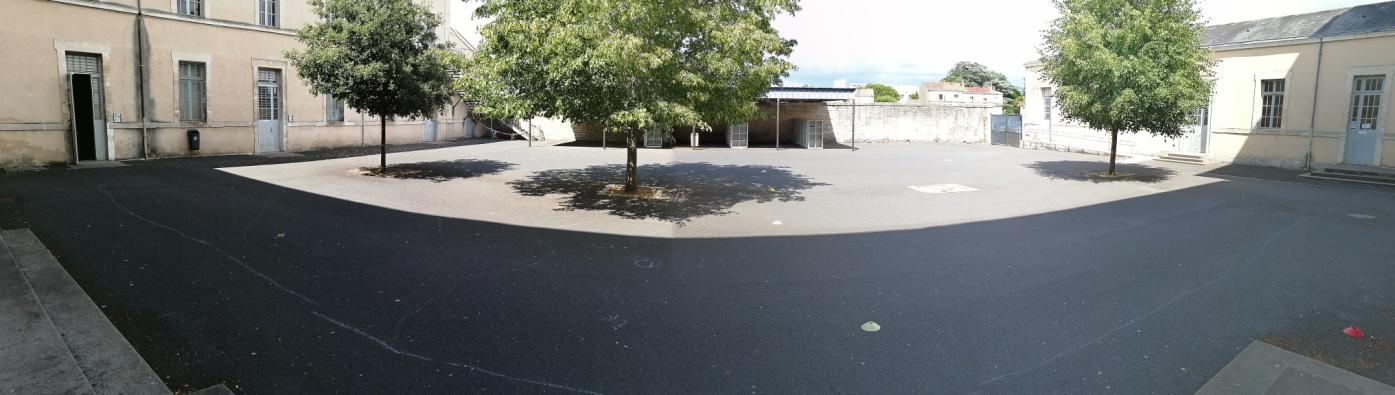 Cour  du CDI
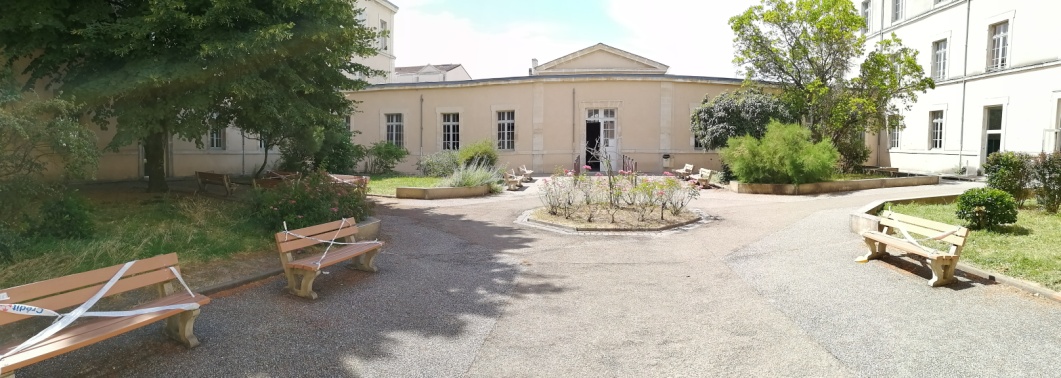 Cour  d’honneur
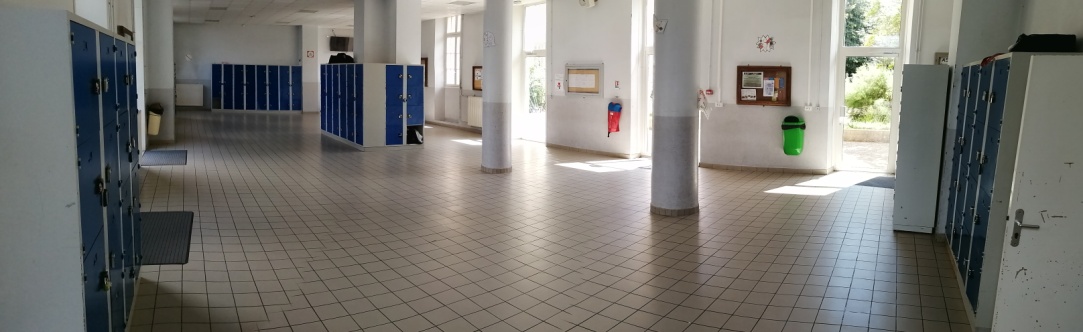 Préau
Autres cours
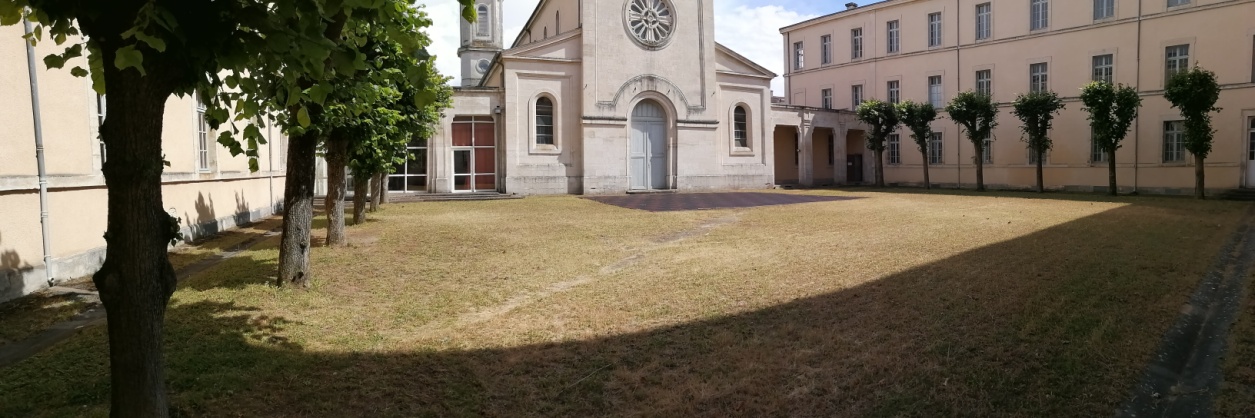 Cour  de  la  chapelle
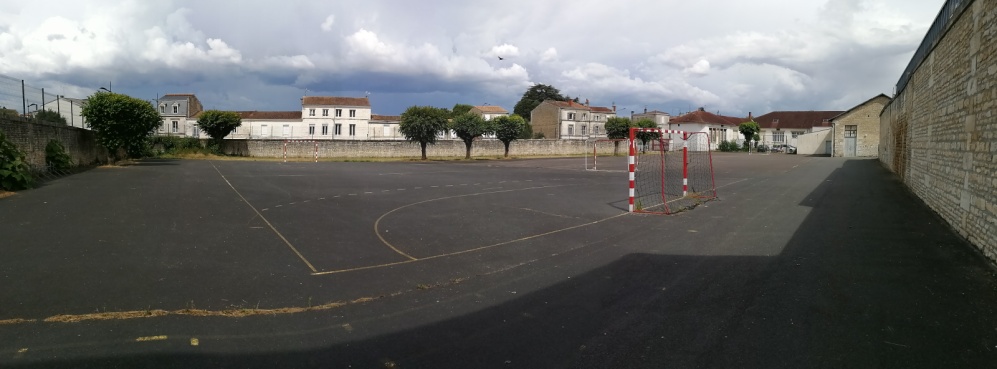 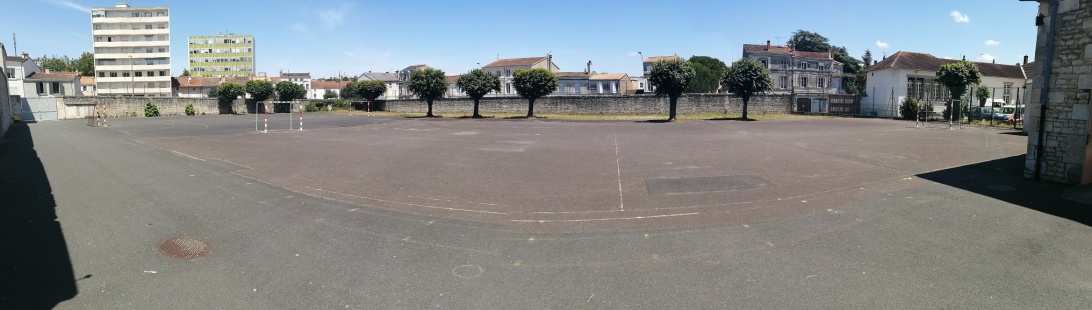 Stade :  deux terrains
Gymnase
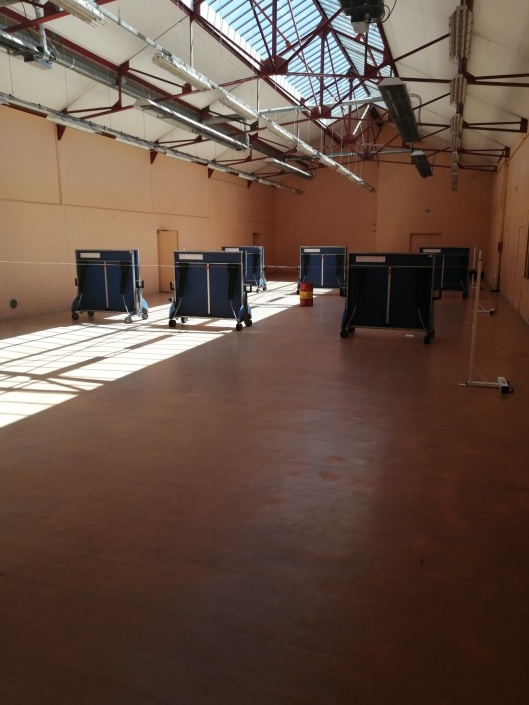 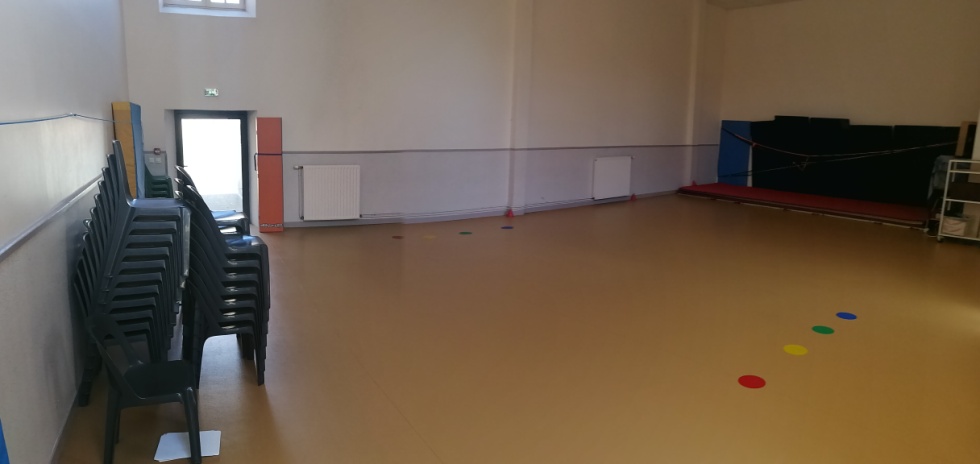 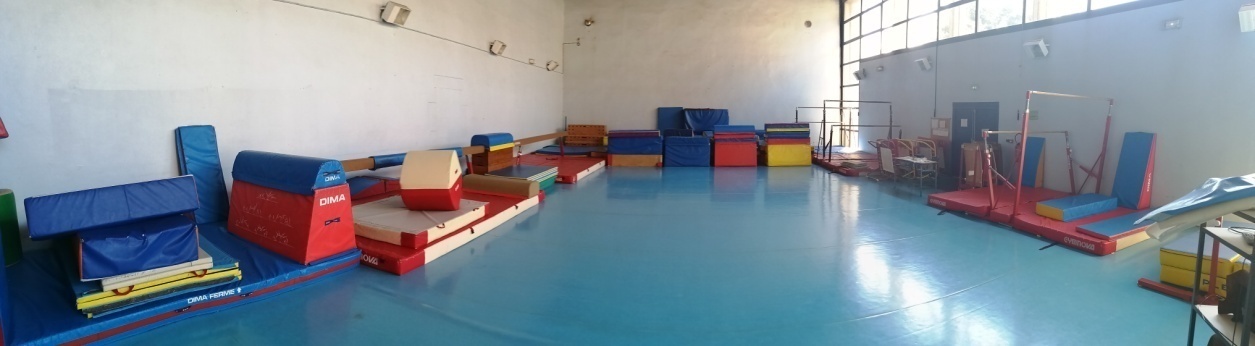 Vie scolaire
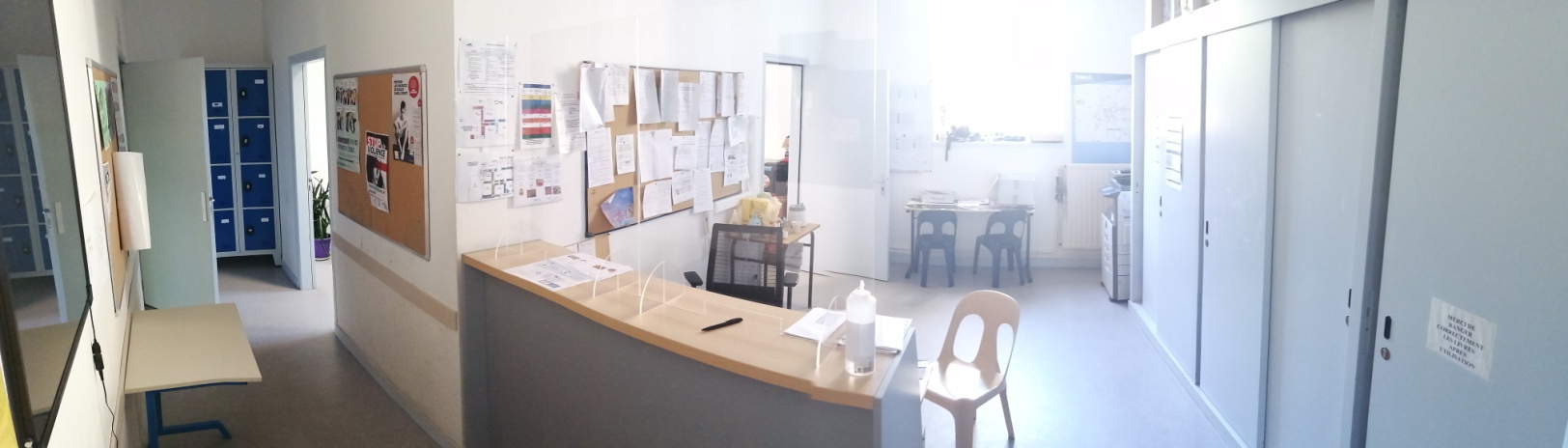 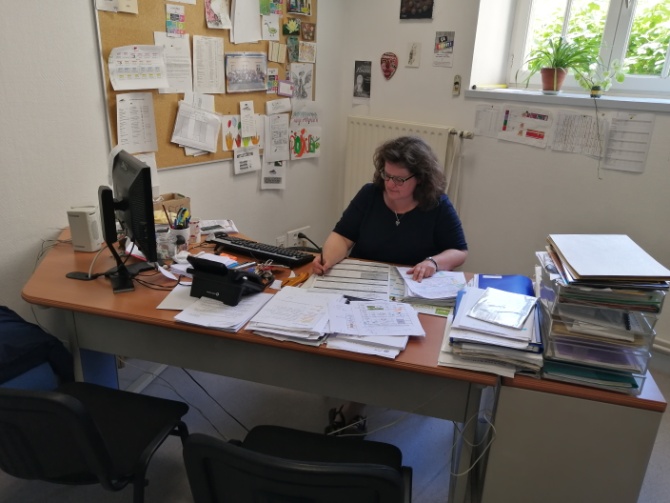 Bureau de  la  Conseillère principale  d’éducation :    Mme CLUZEL
Salles de cours
Rez-de-chaussée…
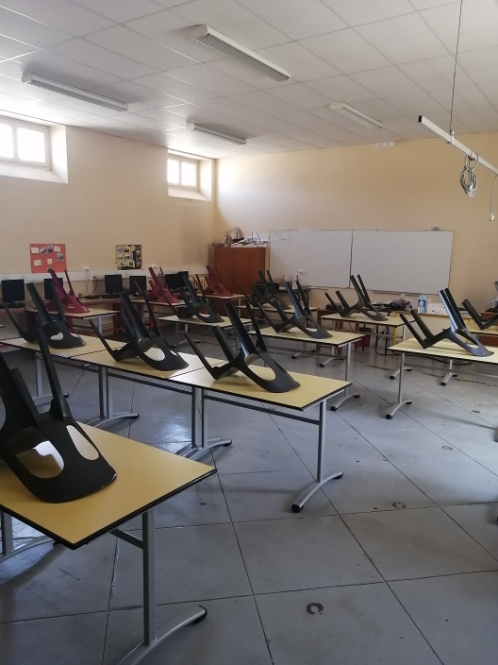 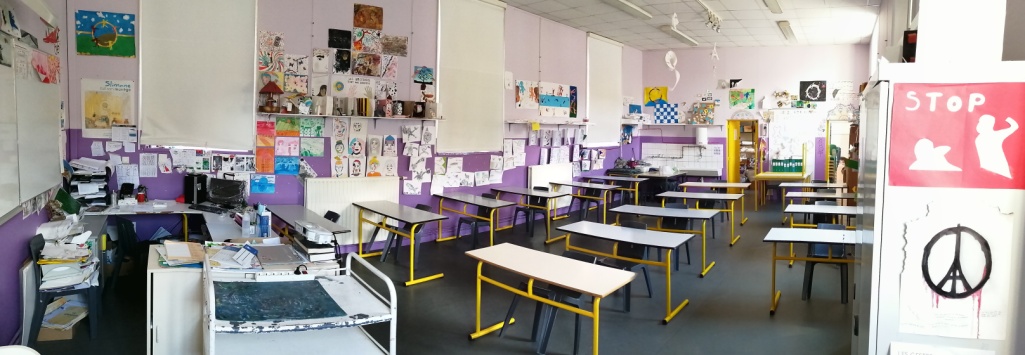 Arts plastiques
Technologie
Salles de cours
Rez-de-chaussée…
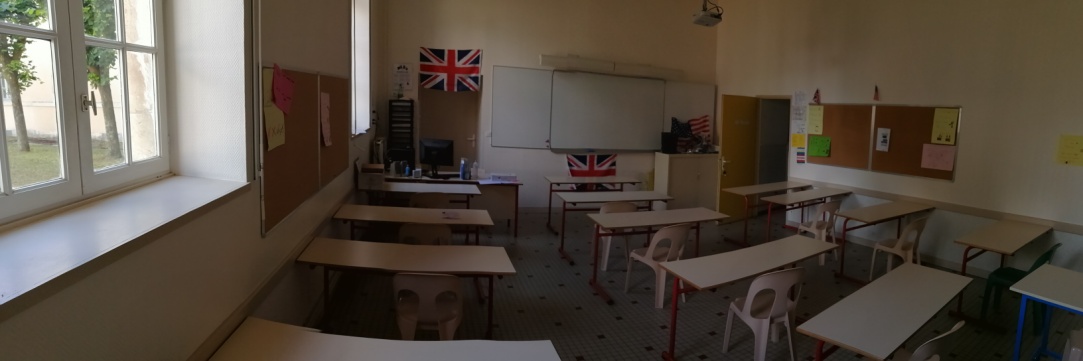 Salle d’anglais
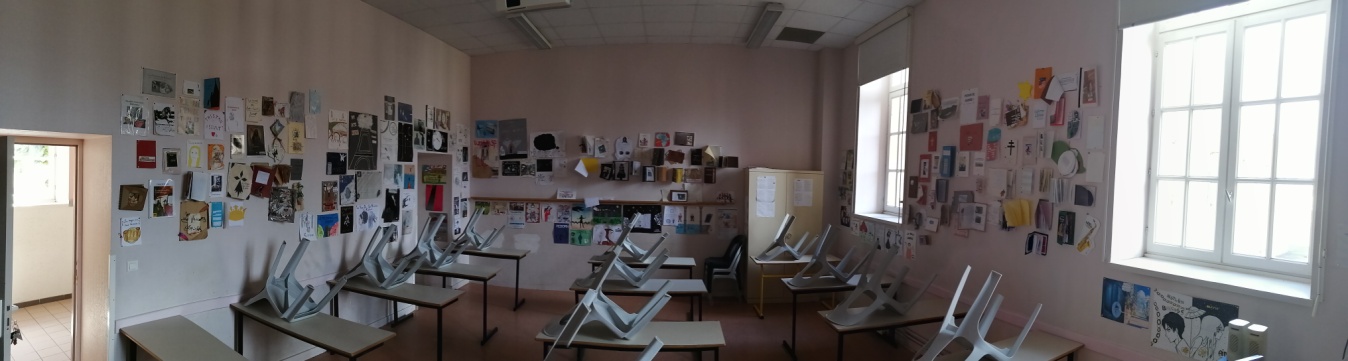 Salle de français
Salle de musique
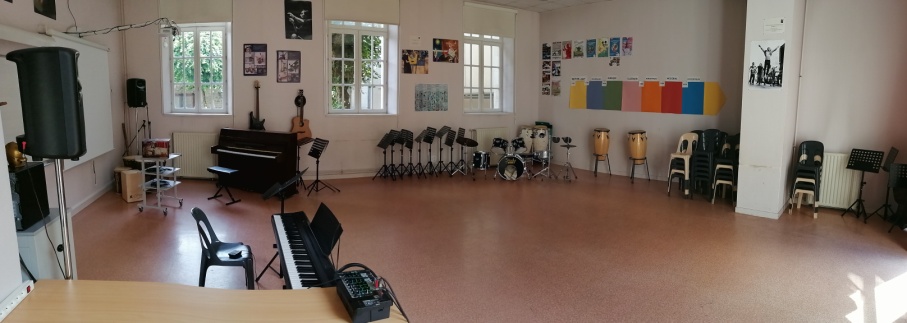 Salles de Langues
1er étage…
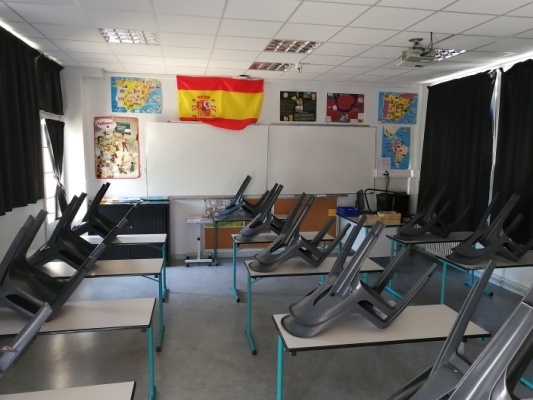 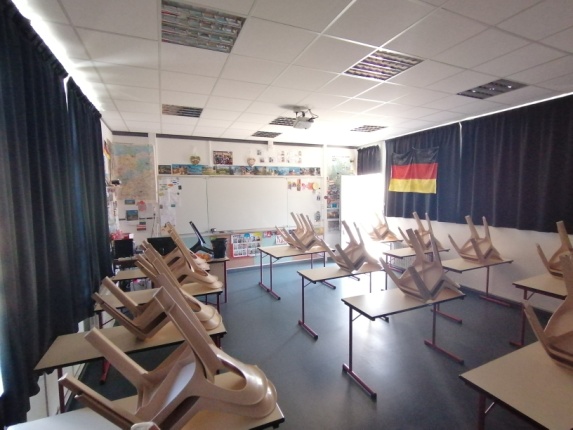 Salle d’Allemand
Salle d’Espagnol
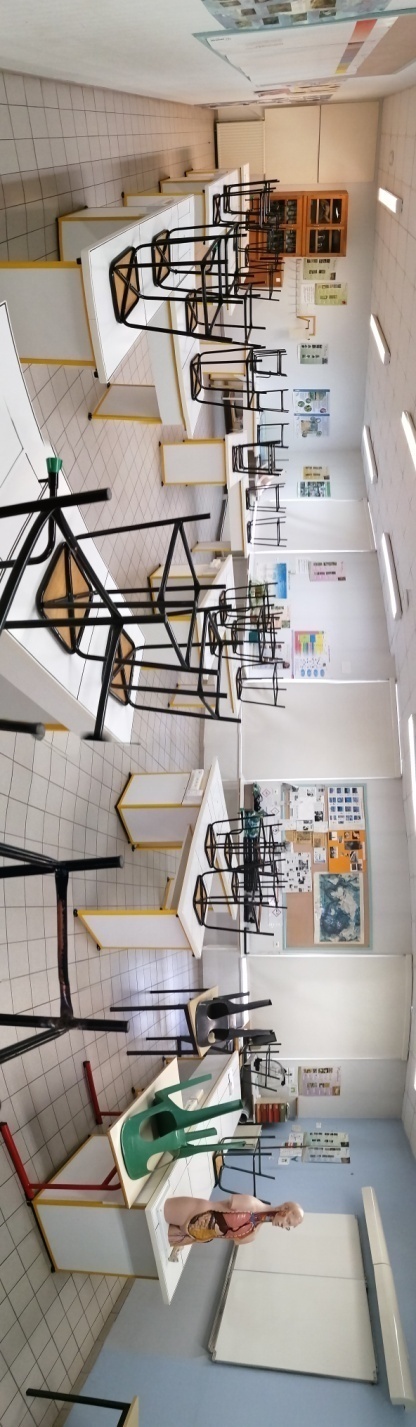 Salles de Sciences
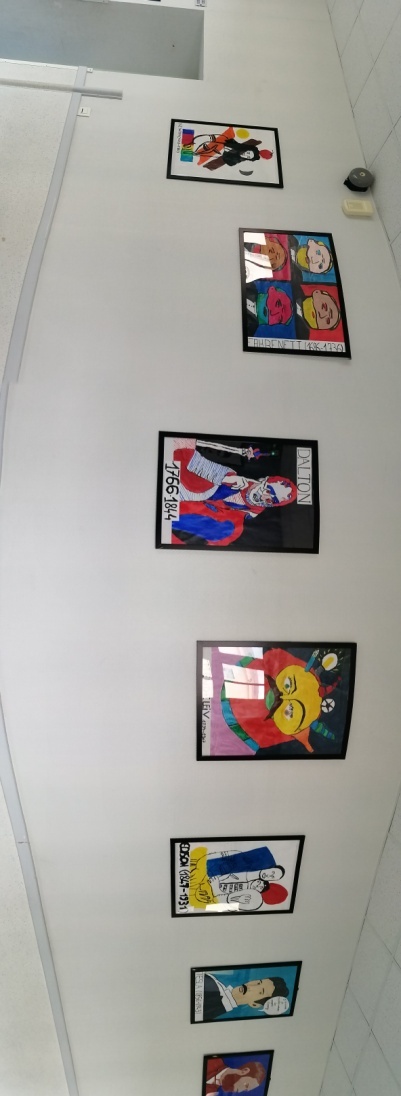 Salle de 
SVT
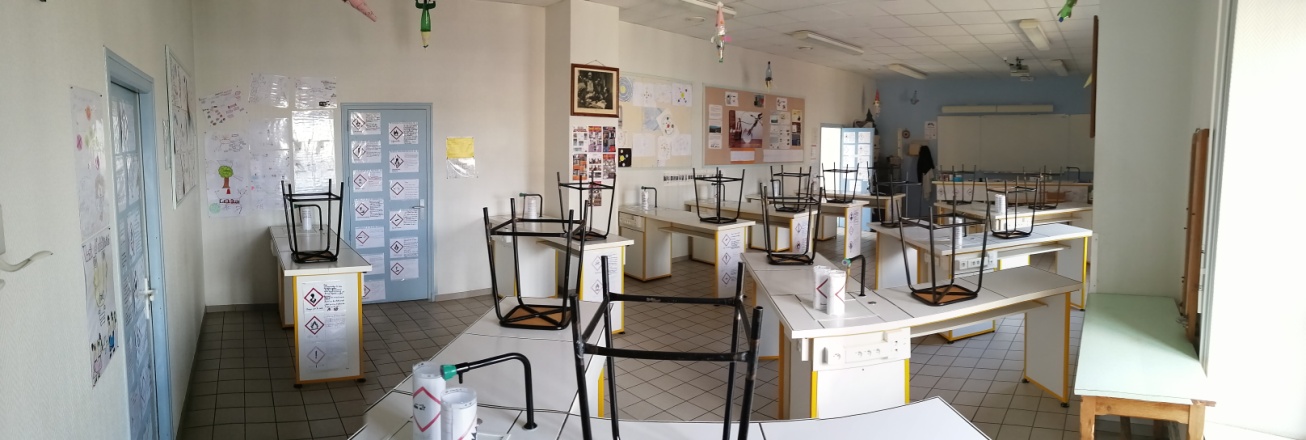 Salle  de
 Physique Chimie
Salles de cours
1er étage…
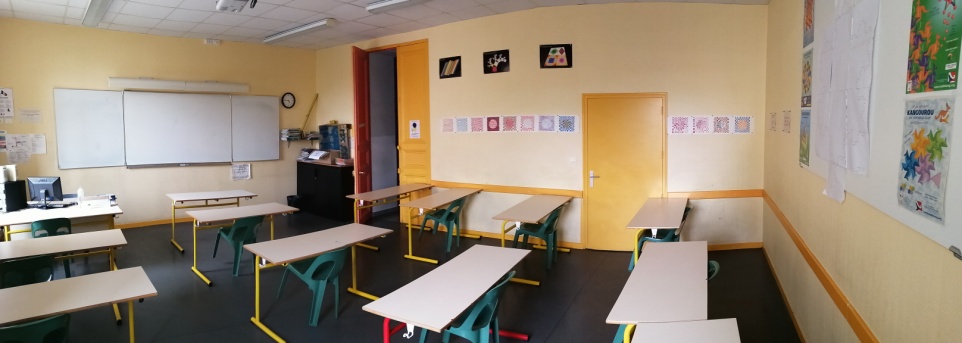 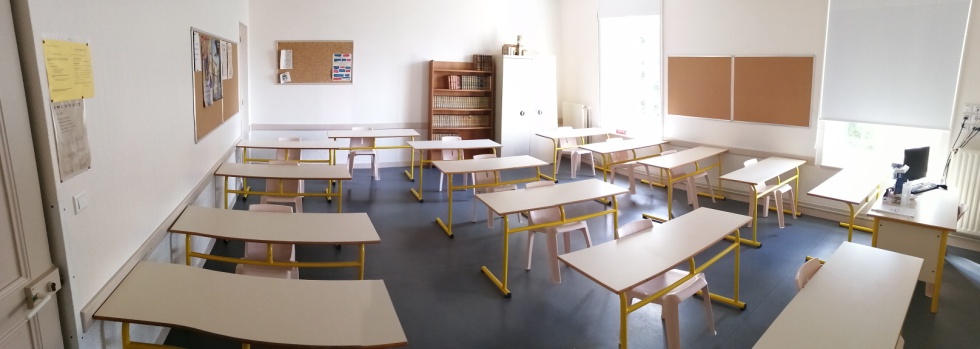 Salle de Mathématiques
Salle d’Histoire-Géographie
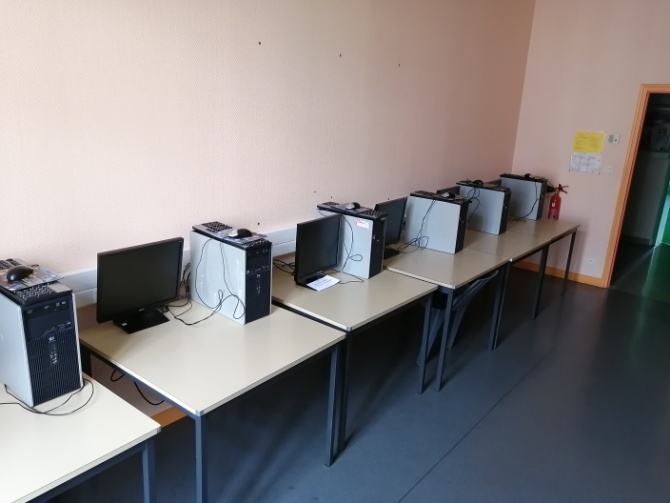 Salle d’Informatique
Infirmerie
1er étage…
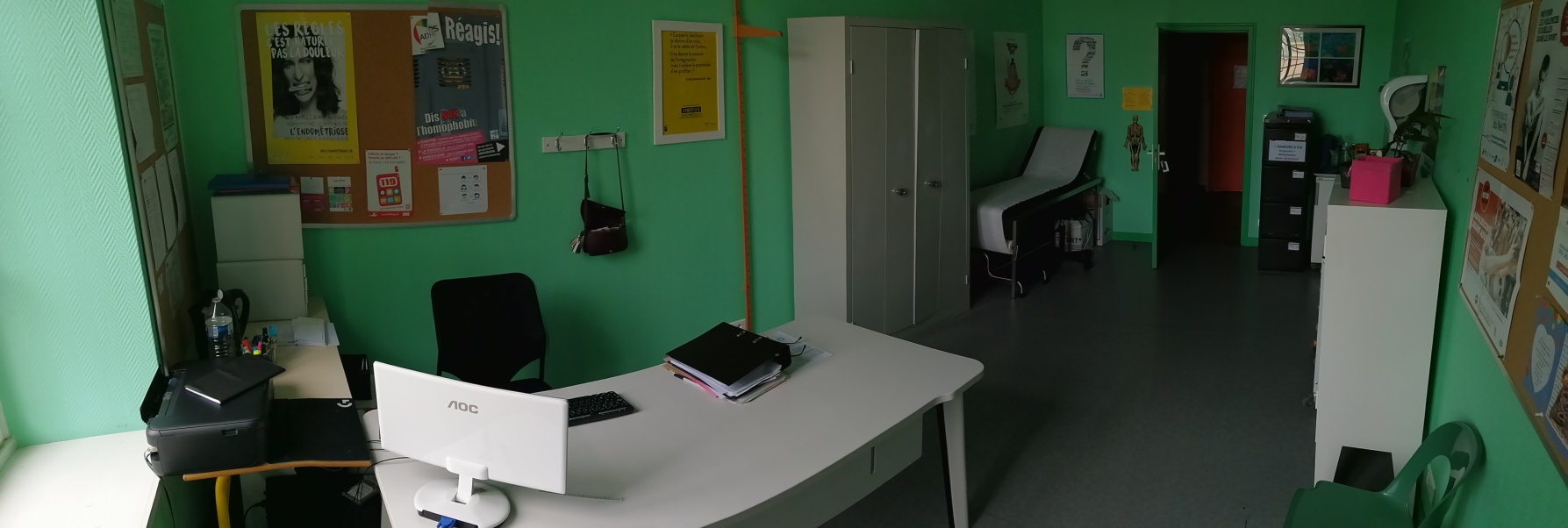 C.D.I
1er étage…
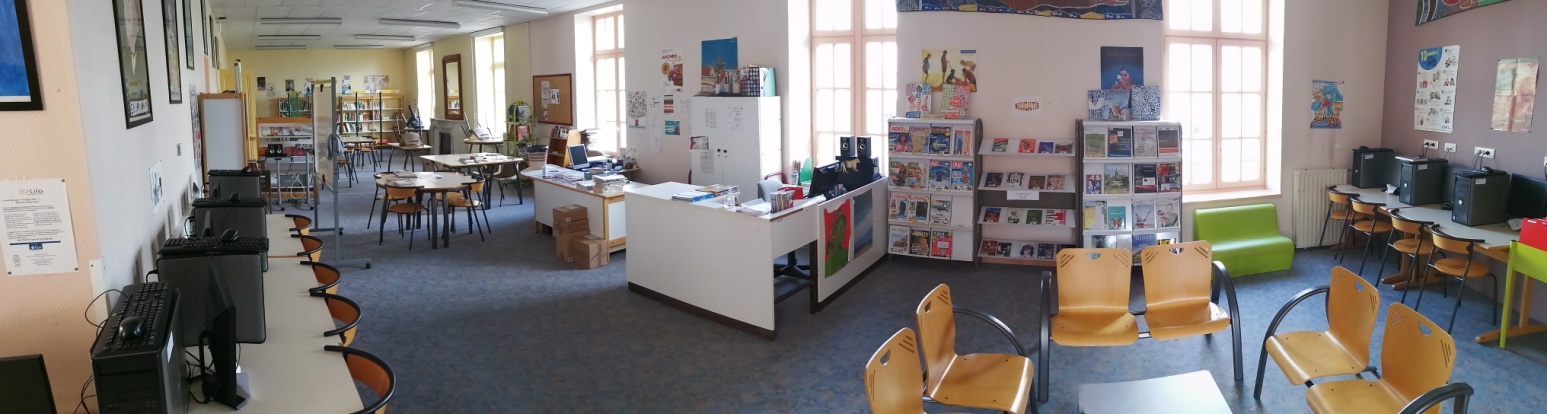 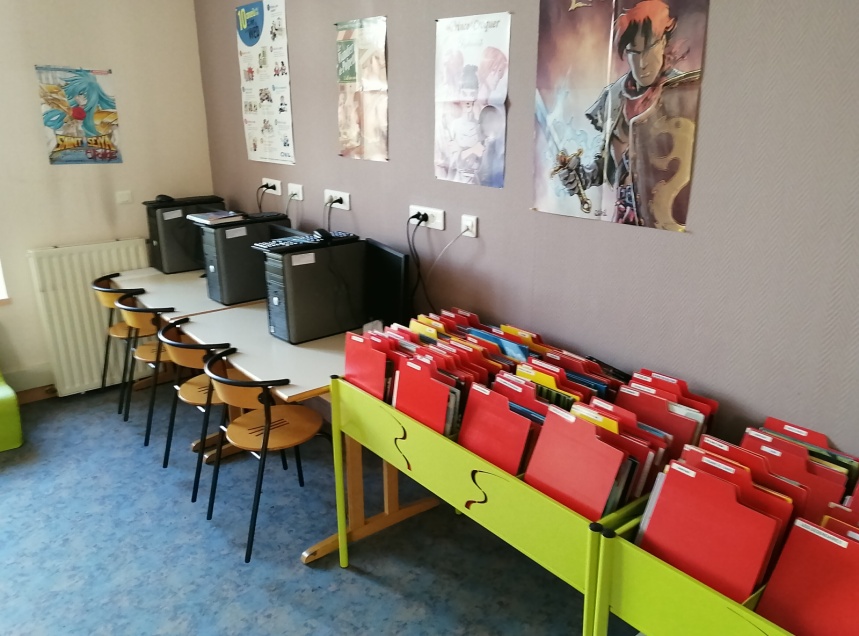 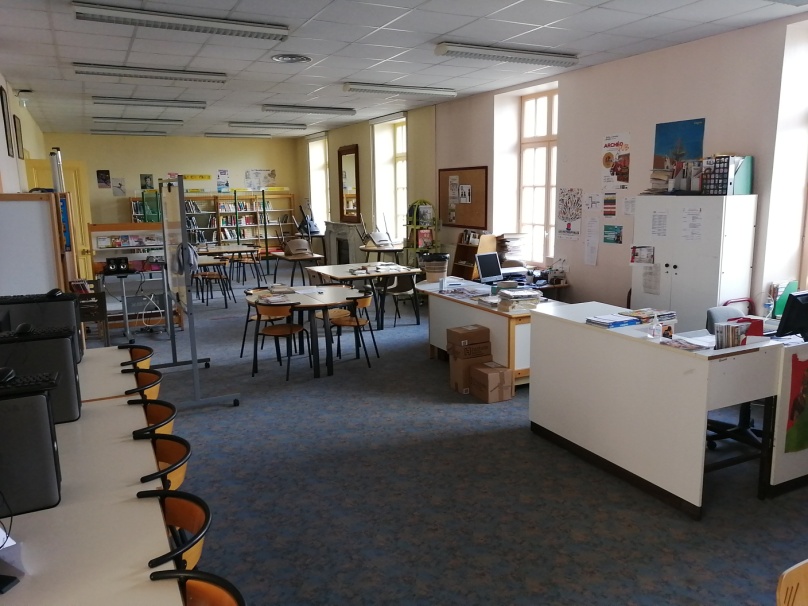 Administration
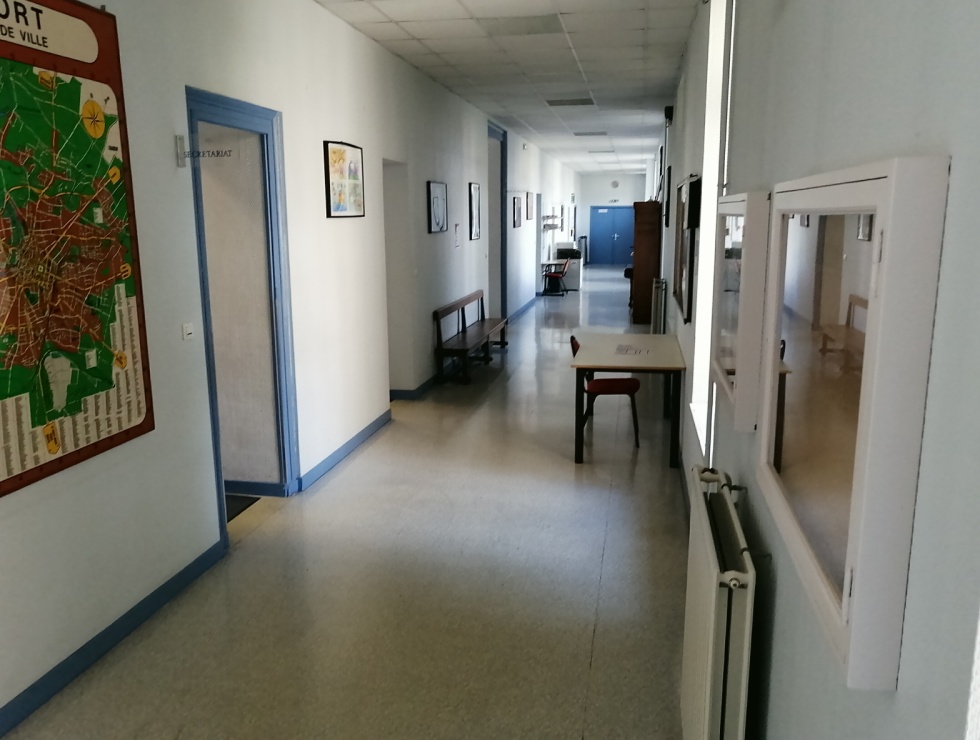 Administration
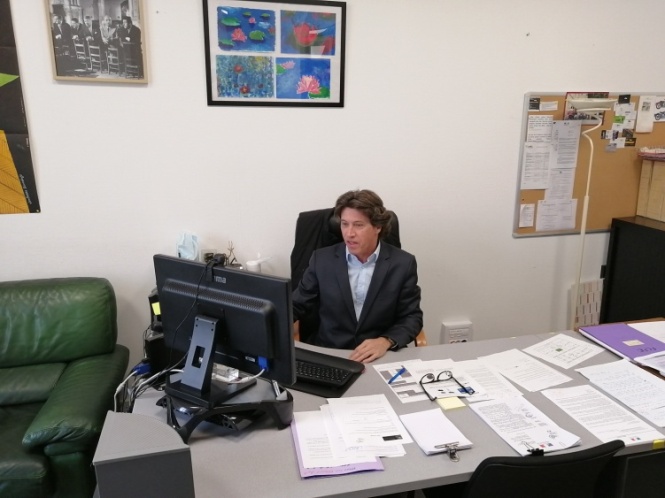 Bureau du Principal
M. CHAPPE
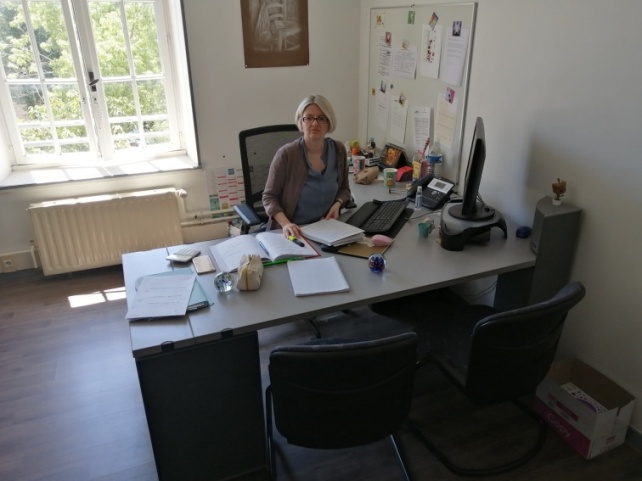 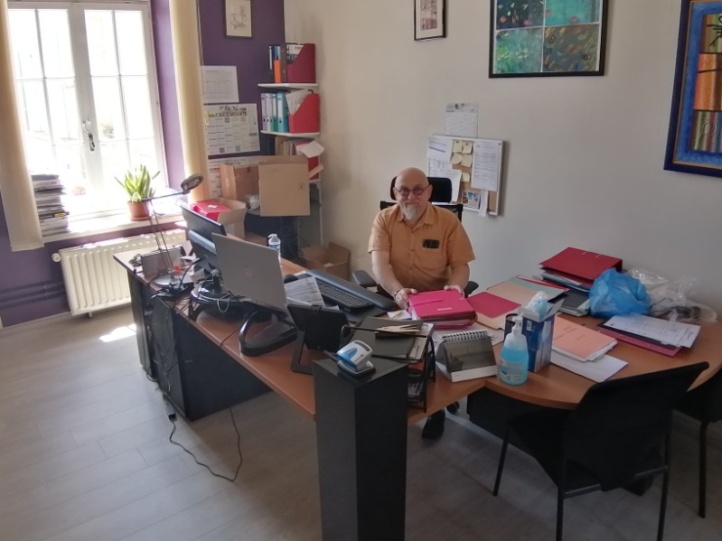 Bureau du Principal-adjoint
Mme DOLCI-CHAUVIN
Bureau du Gestionnaire M. LUSSAN
Administration
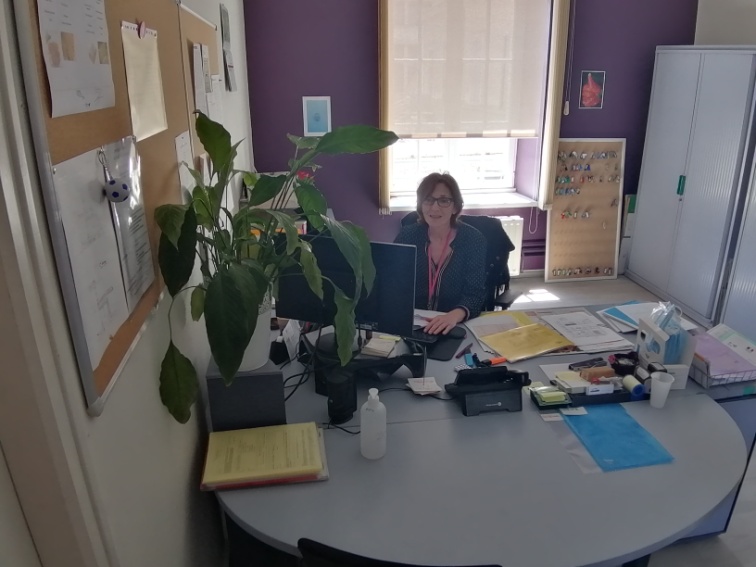 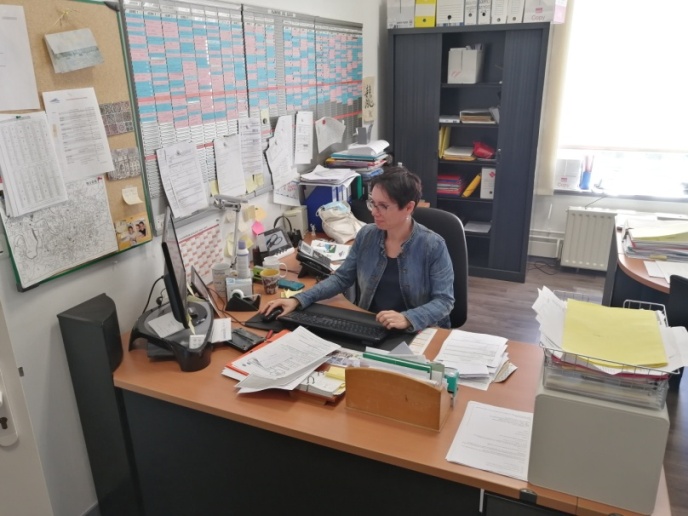 Secrétariat de Direction 
Mme VINCENT
Assistante de Gestion
Mme LAFORÊT
Restaurant scolaire
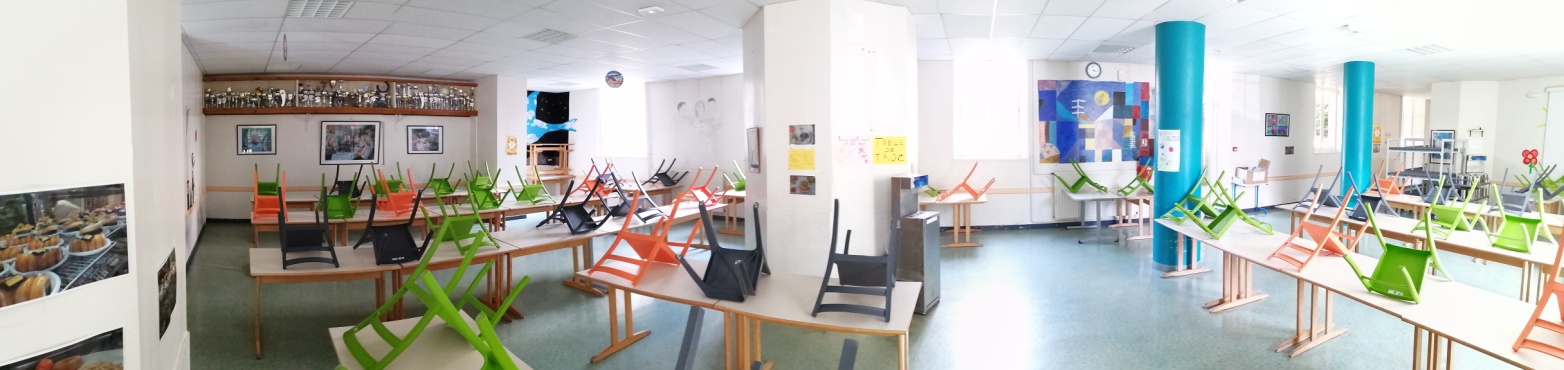 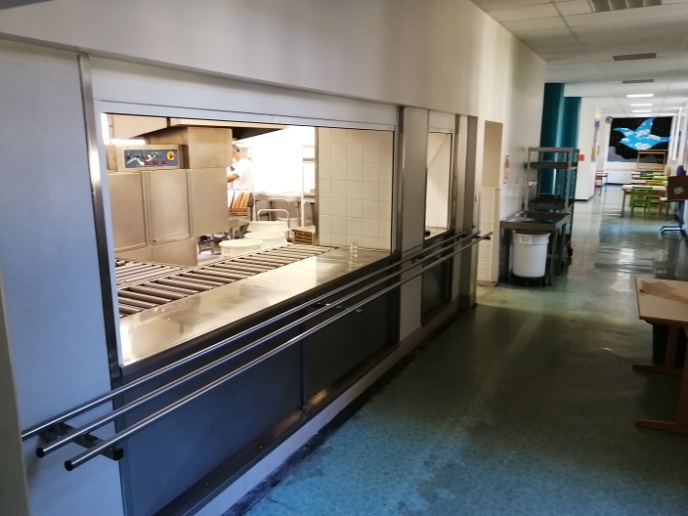 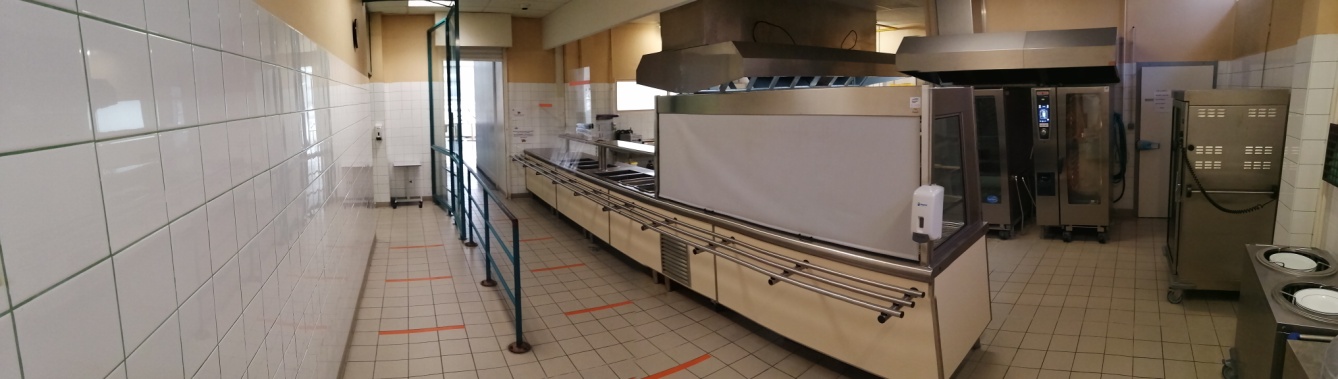